Israël, Gods klok in de eindtijd
Ik heb u, Israël, liefgehad met een eeuwige liefde
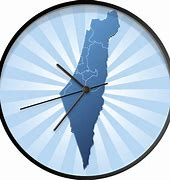 Gods oogappel
Als iemands oogappel is aangetast, voelt hij hevige pijn. En deze pijn kan zich zo uitbreiden, dat hij er helemaal ziek van wordt. Als Israël gekwetst wordt, is dat zeer smartelijk voor God. Hij spreekt: “In al hun benauwdheid was Hij benauwd” (Jes. 63:9). Als Israël mishandeld wordt, beschouwt Hij dat als lastering van Zijn eigen Naam, Zijn majesteit wordt ermee door het slijk gehaald (Jes. 52:5).
Wij mogen nooit vergeten, dat wie Israël kwalijk behandelt, niet ongestraft zal blijven. Hele volken hebben de waarheid van dit Schriftgedeelte aan den lijve ondervonden. Maar in het tegenovergestelde geval moeten we ook niet vergeten, dat hij, die goed doet aan Israël, door God zelf gezegend zal worden (Matt. 25:40).
In de grondtekst van het Oude Testament komen drie verschillende woorden voor, die vertaald zijn met ‘oogappel’:- In Deuteronomium 32:10 beschrijft Mozes Gods liefdevolle zorg voor Zijn volk: “Hij vond hem in een land der woestijn ... Hij bewaarde hem als Zijn oogappel”. De letterlijke betekenis voor het woord ‘oogappel’ hier is, ‘mannetje van het oog’.
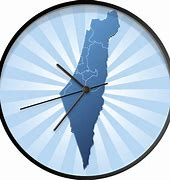 - In Psalm 17:8 roept David tot God: “Bewaar mij als het zwart van de oogappel, verberg mij onder de schaduw Uwer vleugelen.” Er staat letterlijk: ‘Bewaar mij als het ‘dochtertje’ van Uw oog’.
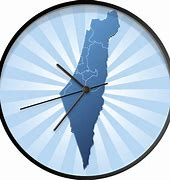 - In Zacharia 2:8 en 9 lezen we: “... tot die heidenen die u beroofd hebben; want die u aanraakt, die raakt Zijn oogappel aan. Want ziet, Ik zal Mijn hand over hen bewegen”. Hier betekent het woord voor oogappel letterlijk ‘oogpoort’, d.w.z. de opening, waardoor de lichtstralen het netvlies van het oog bereiken. Waarom noemde God Israël Zijn oogappel? In deze benaming vinden wij een wonderlijk beeld van Israël.
Genesis, het begin van alle dingen
Let daarbij ook op Genesis 12
Gods belofte aan Abraham en de waarschuwing voor alle mensen
Zegen en vloek
De zoon van de belofte is Izak en niet Ismaël
God is de God van Abraham, Izak en Jakob
Voor hen is de belofte en aan niemand anders
Gods belofte
Maar zie, het woord van de HEERE kwam tot hem: Deze man zal uw erfgenaam niet zijn, maar iemand die uit uw eigen lichaam voortkomt, die zal uw erfgenaam zijn, Gen. 15:4
En hij geloofde in de HEERE, en Die rekende hem dat tot gerechtigheid, 6
Op die dag sloot de HEERE een verbond met Abram en zei: Aan uw nageslacht heb Ik dit land gegeven, van de rivier van Egypte af tot aan de grote rivier; de rivier de Eufraat, 18
Maar, de natuurlijke mens gaat zijn eigen weg, 16
Hagar en Ismaël
Opnieuw Gods belofte: Ik zal Mijn verbond maken tussen Mij, u en uw nageslacht na u, al hun generaties door, tot een eeuwig verbond, om voor u tot een God te zijn, en voor uw nageslacht na u. Ik zal aan u en uw nageslacht na u het land waar u vreemdeling bent, heel het land Kanaän als eeuwig bezit geven. Ik zal hun tot een God zijn, 17:7 en 8
Aan Jakob
Uw nageslacht zal talrijk zijn als het stof van de aarde en u zult zich uitbreiden naar het westen, het oosten, het noorden en het zuiden. In u en uw nageslacht zullen alle geslachten van de aardbodem gezegend worden, 28:14. 
En zie, Ik ben met u, Ik zal u beschermen overal waar u heen zult gaan, en Ik zal u terugbrengen in dit land, want Ik zal u niet verlaten totdat Ik gedaan heb wat Ik tot u gesproken heb, 15
Dit land dat Ik Abraham en Izak gegeven heb, dat zal Ik aan u geven, en aan uw nageslacht na u zal Ik dit land geven. Gen. 35:12
En Hij zei: Ik ben God, de God van uw vader, wees niet bevreesd om naar Egypte te trekken, want Ik zal u daar tot een groot volk maken. Ik zal met u meetrekken naar Egypte en Ik zal u ook zeker doen terugkeren en Jozef zal uw ogen sluiten, 46:4.
Jozef
En Jozef zei tegen zijn broers: Ik ga sterven, maar God zal zeker naar jullie omzien en jullie uit dit land laten trekken naar het land Hij gezworen heeft aan Abraham, Izak en Jakob, Gen. 50:25.
Mozes woorden van afscheid
Let op Israël, Gods klok in de eindtijd
De diepte van Gods zegen en Gods vloek t.a.v. Israël
De woorden van Mozes over Gods volk, Dt. 28:64-67 en Dt. 29:24-29
Gods oordeel en de verantwoordelijkheid van de volken
Bekering is aanstaande en Gods ontferming, Dt. 30:1-6
Gods Woord staat vast
De HEERE, uw God, zal uw hart en het hart van uw nageslacht besnijden, om de HEERE, uw God lief te hebben met heel uw hart en met heel uw ziel, zodat u leven zult.
Is antisemitisme, satanisme?
De HEERE, uw God, zal al deze vervloekingen op uw vijanden leggen en op hen die u haten en die u vervolgd hebben, 30:6 en 7
Wie is uw vader?
Israël moet leven door het geloof zoals Abraham, Jh. 8:39
U doet de werken van uw vader, 41
Wie is uw vader?
Als God onze Vader is dan…….., 42
Wie uit God is, heeft de HERE Jezus lief
Wie de duivel liefheeft haat de Zoon van God en wil Hem doden, vervolgen, 44
Haat tegen de gelovigen is haat tegen God en Zijn Geliefde Zoon
Het is leven in ongeloof, 45-47
Alle haat in deze wereld, komt niet uit God….
God zal Zich over Israël ontfermen
Zoals wij ontferming hebben ontvangen, zo zal het ook gebeuren met God volk. Rom. 11:27-32
Zie, Ik ga een omkeer brengen in de gevangenschap van de tenten van Jakob en zal Mij ontfermen over zijn woningen. Jer. 30:18
Hoe groot bent u, Rm. 11:33-36
Het is een geestelijke strijd
Israël als teken van de eindtijd
Gods grote Naam, Ez. 36 ev.
Zeg daarom tegen het huis van Israël: Zo zegt de Heer HEERE: Ik doe het niet om u, huis van Israël, maar om Mijn heilige Naam, die u ontheiligd hebt onder de heidenvolken waarheen u gegaan bent. Ik zal Mijn grote Naam heiligen, die onder de heidenvolken ontheiligd is, die u in hun midden ontheiligd hebt. Dan zullen de heidenvolken weten dat Ik de HEERE ben, spreekt de Heere HEERE, als Ik in u voor hun ogen geheiligd worden, 36:22-23
Het gaat om Gods eer en Zijn grote Naam
God zal Zelf herbouwen en beplanten, Ez. 36:36
Zijn volk zal naar Hem vragen, 37
Hij zal hen verhoren en zegenen
En over de heidenen zegt de HEERE: Op die dag zal het gebeuren dat Ik alle heidenvolken die tegen Jeruzalem oprukken, zal willen wegvagen, Zach. 12:9
Let op Gods oordelen over Gaza, Askelon, Asdod, Ekron, Kanaän, land van de Filistijnen, Moab, Ammon, maar ook de Cusjieten, de Assyriërs, Nineve, Zef. 2
Alle goden zullen verschrompelen, 2:11
Ook de volken zullen de HEERE aanroepen, 3:9 
En het overblijfsel van Israël, 3:10 ev.
Staan we aan de vooravond van Ez. 38?
Waar moeten we Ez. 38 plaatsen?
Vlak na de opname en voor de Grote Verdrukking?
In de Grote Verdrukking en dan schijnvrede?
Ezechiël betekent: God is sterk, of: Door God gesterkt
Dit zijn waarschijnlijk de volken van Ez. 38:
Rosh = Rusland
Magog = de voormalige Sovjetrepublieken
Mesech en Tubal = Turkije
Perzië = Iran
Cusj = Soedan
Put = Libië
Gomer = Turkije
Beth Togarma = Turkije
Wie is Gog?
Het kan een eigen naam zijn; zie 1Kron. 5:4, daar lezen we over de zonen van Joël: zijn zoon Semaja, diens zoon Gog, diens zoon Simeï ..
De term zou kunnen verwijzen naar een koninklijke rol, leider zoals farao, tsaar, caesar, president
Gog staat aan het hoofd van het invasieleger, dat bestaat uit Rusland en een aantal moslimstaten
Sommigen denken aan Poetin
Hij heeft veel invloed als dictator en zoekt als geen ander verbinding met landen die vijandelijk staan tegenover Gods volk
Het motief van de invasie is enerzijds haat, maar anderzijds de rijkdommen van Israël, 38:11-13
Bovenal is het Gods oordeel
De contouren tekenen zich zeer duidelijk af
Er is nog nooit zo’n alliantie geweest
Buiten Rusland zijn alle andere landen Islamitisch
Als deze alliantie valt is er alle ruimte voor het verdere herstel van het Romeinse rijk, de dictator en de antichrist, Dan. 9:27
Rusland en de Islam zijn als vijanden weggevallen
Woont Israël dan in veiligheid? Ez. 38:11
Ja en nee
Vrede, vrede en geen gevaar
Opvallend: Als de alliantie voor de Grote Verdrukking Israël zal binnenvallen dan is de opname wel heel dichtbij
Als zowel Rusland, als de Islam zijn weggevallen, dan is er alle ruimte voor de derde tempel
Het kan echter ook zo zijn dat het in het begin van de Grote Verdrukking plaatsvindt
Hierna komt de schijnvrede
Deze valse messias zal het onmogelijke  bewerkstelligen; een schijnvrede tussen Israël en de omringende volken
Het zal waarschijnlijk een opgelegde vrede zijn, Dan. 9:27
Een derde mogelijkheid is dat Ez. 38 aan het einde van de Grote Verdrukking plaatsvindt; als de HEERE Jezus al is teruggekeerd
Sommigen zien in de laatste helft van de jaarweek verschillende fasen, zie Dan. 11:5 en 8
De confrontatie met de koning van het zuiden, Egypte
Dan de Syrische aanval, de koning van het noorden, Dan. 11:40,41
Syrië loopt Israël volledig onder de voet. Het zal wraak zijn voor Joodse tempelbouw, Ps. 83
Het is Gods oordeel voor de acceptatie van het afgodsbeeld van de dictator op de tempelplaats en de antichrist in de tempel; verbond met de dood, Jes. 28:18-19
Jeruzalem zal worden veroverd; het is een schaal tot bedwelming voor alle volken, Zach. 12:2
Ook dan is er nog de oproep tot bekering, Jl. 2:12-17
Twee derde van het Joodse volk zal omkomen, Zach. 13:8
Syrië zal vele andere landen veroveren, waaronder Egypte, Dan. 11
Een ontstellende tijding, 11:44, het herstelde Romeinse rijk zal ingrijpen, Openb. 16:16, ze zullen worden verzameld naar Harmagedon, de vlakte van Jizreël, 740 vierkante km. (daar ligt nu het grootste militaire vliegveld, naar alle vier richtingen
Aan het einde van de Grote Verdrukking zal het overblijfsel terugkeren en met succes optreden tegen de Syrische coalitie, Jl. 3:11; Micha 5:4-8; Zach. 9:11-17; 10:3-6; 12:4-7 en 14:14
Meerdere strijdtonelen; vernietiging van de legers uit het westen, Harmagedon, Openb. 16:16 en 19:11
De slachting in Edom, Jordanië, Jes. 63:1-6
De vernietiging van de noordelijke coalitie, Ez. 38 en 39
Dat is de laatste fase. Sommigen denken dat de HEERE Jezus dan al op aarde is, overeenkomstig Ez. 38:8 en 14
Door de HEERE leven de Israëlieten veiligheid. Hij zal deze coalitie vernietigen
Direct hierna zal Zijn rijk aanbreken en Zijn Naam niet meer worden ontwijd, overeenkomstig Ez. 39:7
Dan volgt direct de bouw van de vierde tempel, 40-48
Het viervoudige oordeel, Ez. 38
Zware aardbeving, 19
Verwarrende strijd, 21
Ziekten, 22
Apocalyptische stortregens, hagelstenen en vuur, 22
De eindstrijd
In de eindstrijd, het zgn. Harmageddon, zijn alle volken betrokken, Jl. 3:1 ev. 
God zal in het gericht treden met alle volken, zie ook Ps. 2 en Zach. 12:9 en 14:1-5
Deze dag is bij de HEERE bekend, 14:7
De uitwerking van Zijn oordelen zal zijn dat de HEERE de Enige is; Zijn Naam de Enige; Hij zal Koning worden over heel de aarde.
De HEERE Jezus zal terugkomen zoals Hij heeft beloofd
Hij zal komen met al Zijn heiligen, Openb. 19 en Math. 24
Dan worden alle beloften vervuld die gaan over Zijn Koningschap, zie Psalm 22:29 en 2:6
Maranatha, kom HEERE Jezus